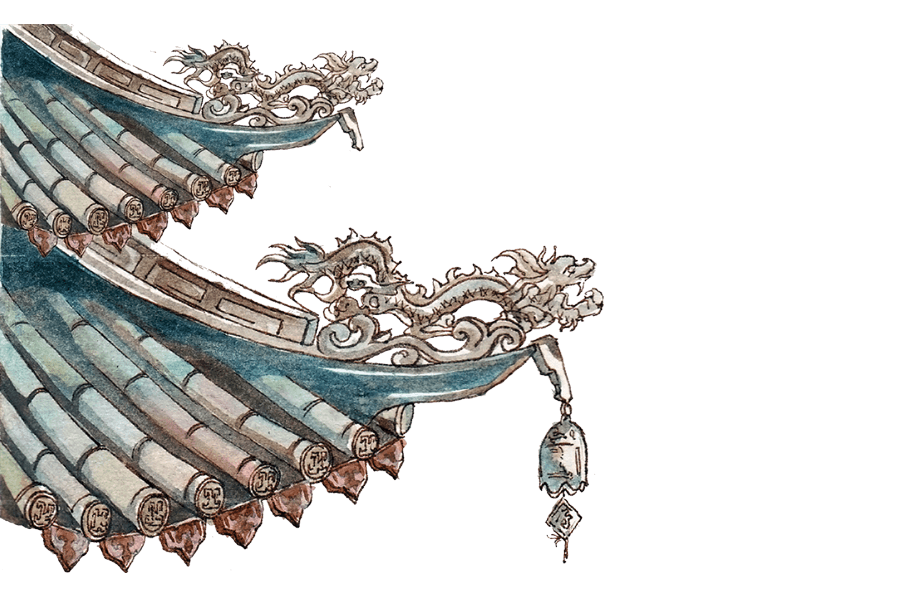 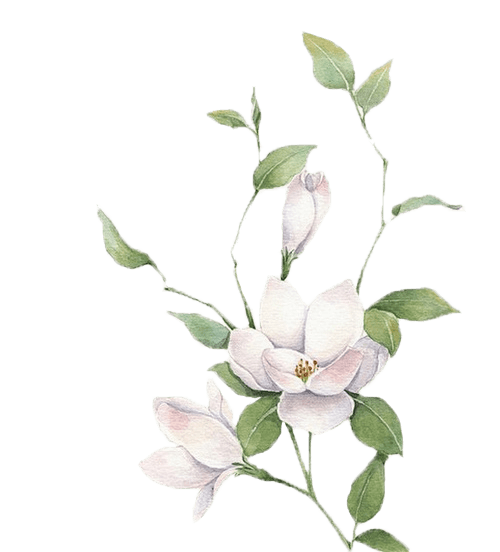 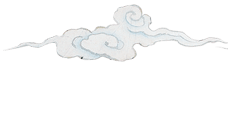 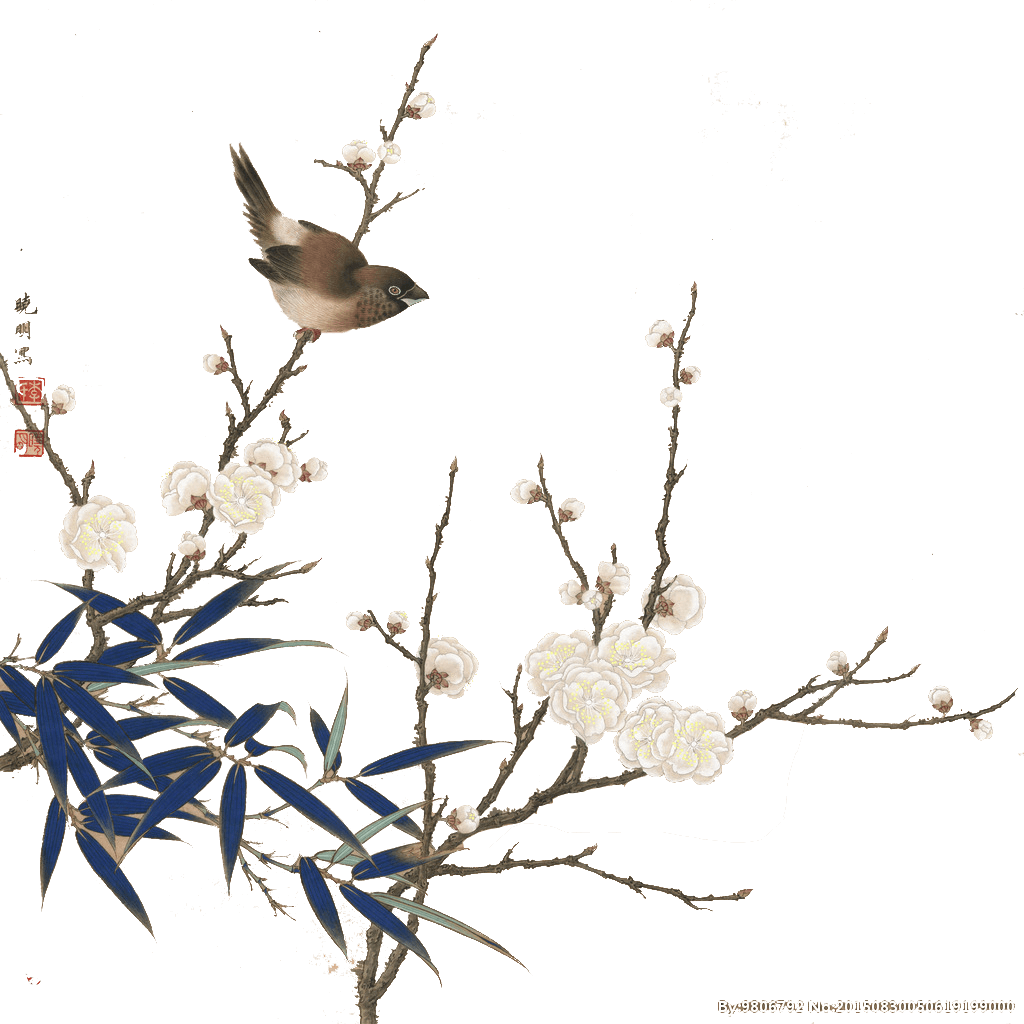 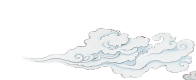 国
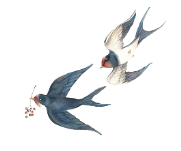 风
请在此处请在此处添加详细描述文本，尽量与标题文本语言风格相符合请在此处添加详细描述文本，尽量与标题文本语言风格相符合请在此处
清新典雅
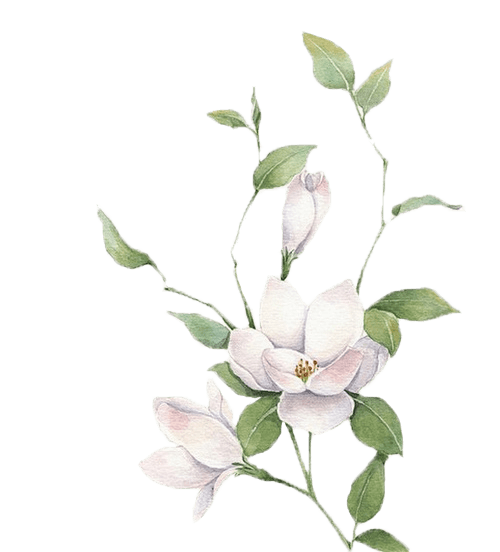 壹
点击添加标题
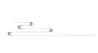 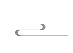 点击输入您的内容文字请点击输入您的内容文字点击输入您的内容文字请点击输入您的
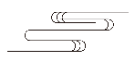 点击添加标题
贰
目录
点击输入您的内容文字请点击输入您的内容文字点击输入您的内容文字请点击输入您的
点击添加标题
叁
点击输入您的内容文字请点击输入您的内容文字点击输入您的内容文字请点击输入您的
点击添加标题
肆
点击输入您的内容文字请点击输入您的内容文字点击输入您的内容文字请点击输入您的
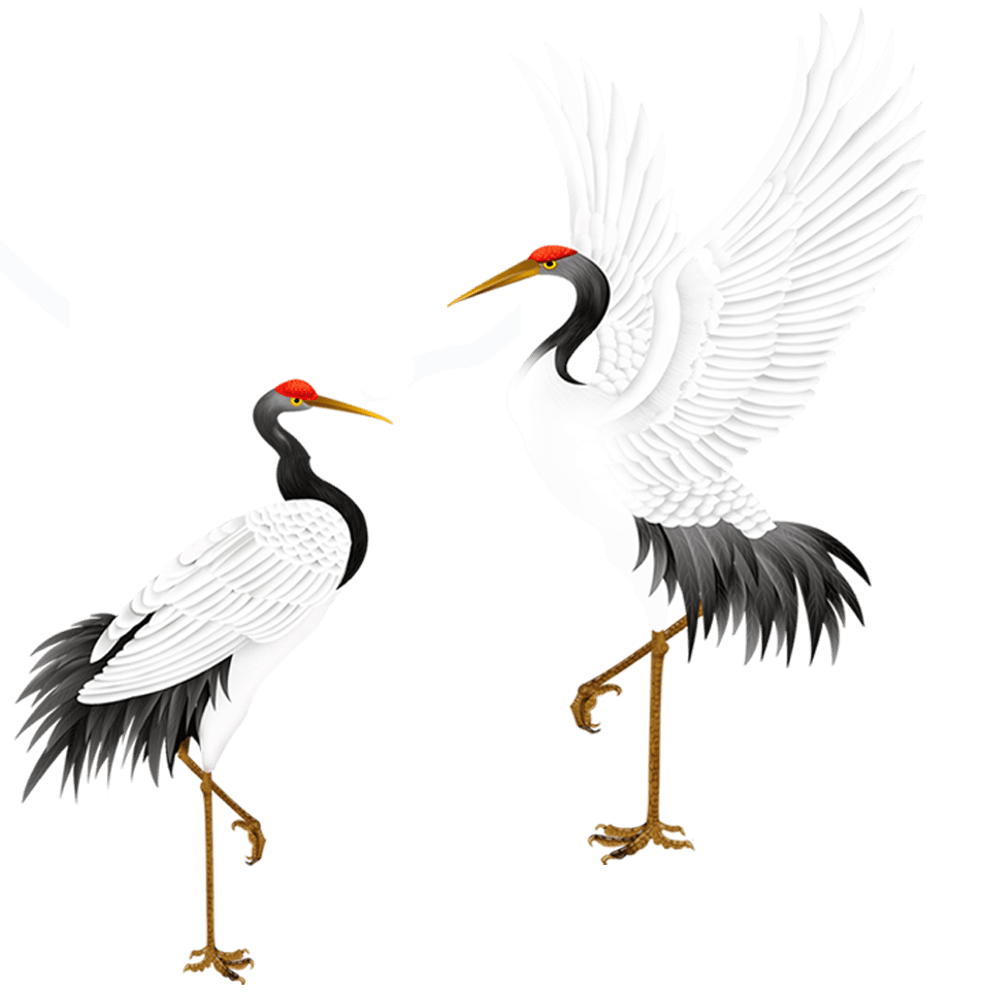 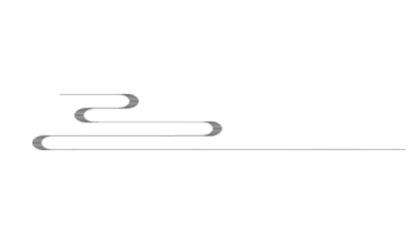 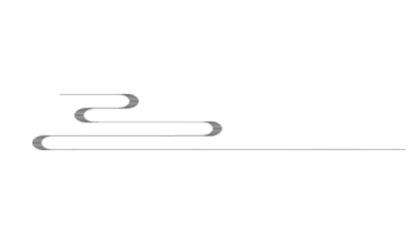 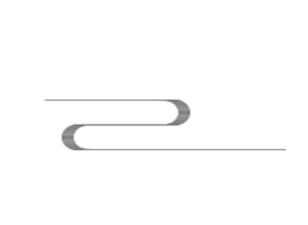 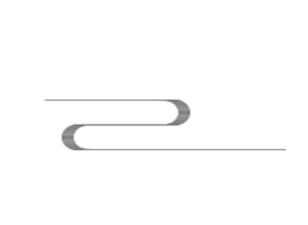 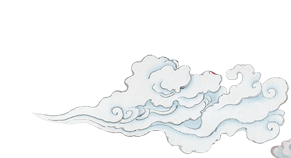 壹
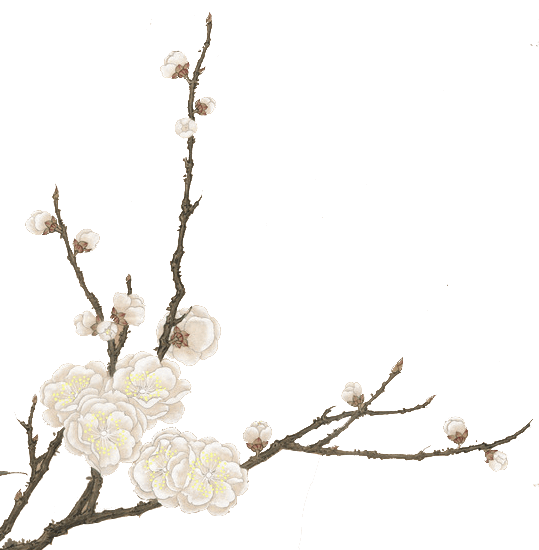 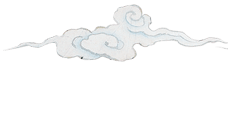 点击添加标题文字
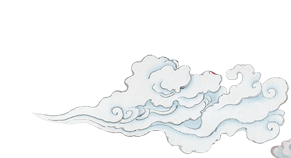 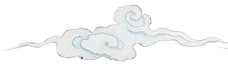 点击添加标题文字
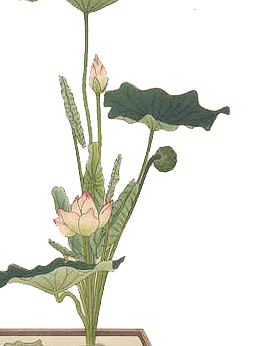 点击添加标题文字
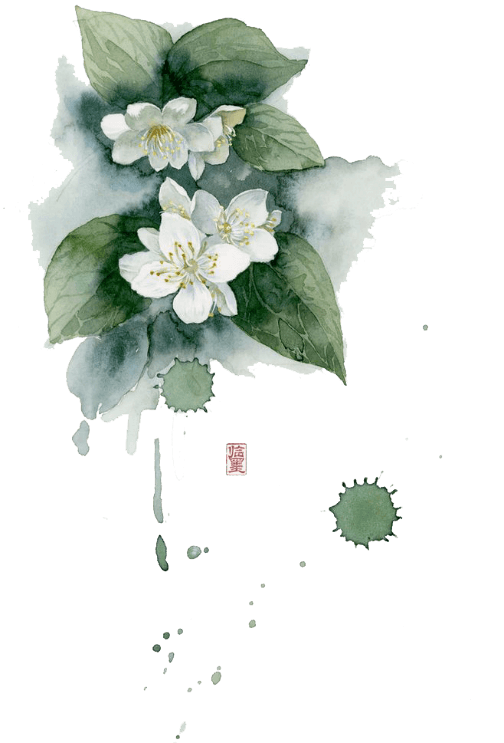 点击添加标题文字，要求添加的标题文字简洁明了且符合PPT的核心思想。点击添加标题文字，要求添加的标题文字简洁明了且符合PPT的核心思想。
点击添加标题文字，要求添加的标题文字简洁明了且符合PPT的核心思想。点击添加标题文字，要求添加的标题文字简洁明了且符合PPT的核心思想。
点击添加标题文字，要求添加的标题文字简洁明了且符合PPT的核心思想。点击添加标题文字，要求添加的标题文字简洁明了且符合PPT的核心思想。
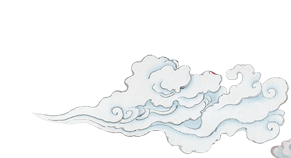 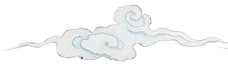 点击添加标题文字
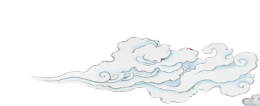 单击此处添加文本文本
单击此处添加文本
单击此处添加文本文本
单击此处添加文本
单击此处添加文本文本
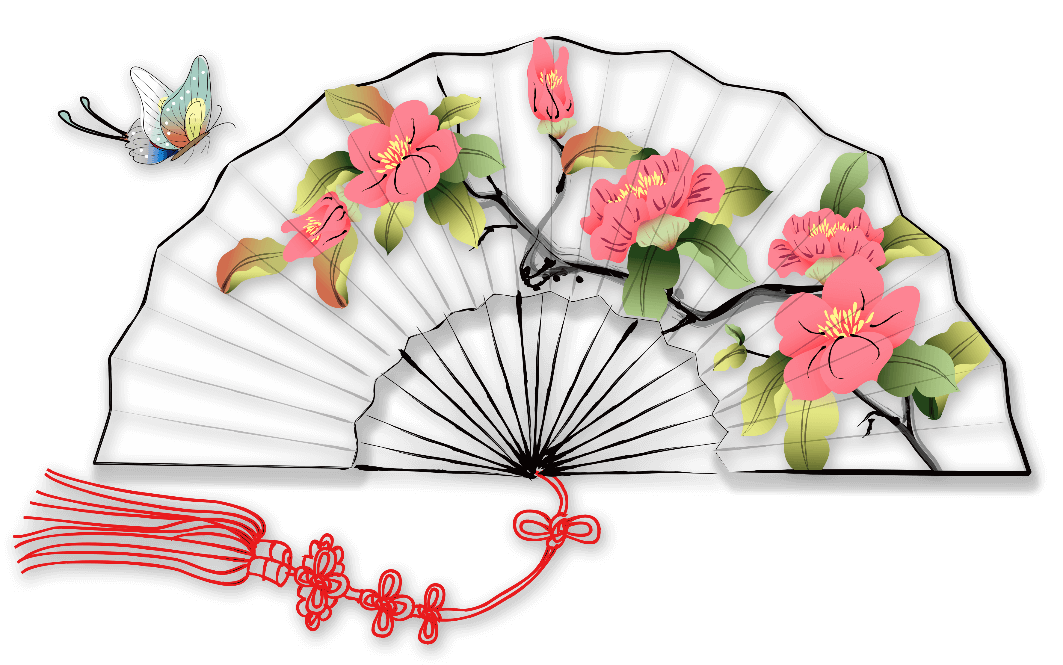 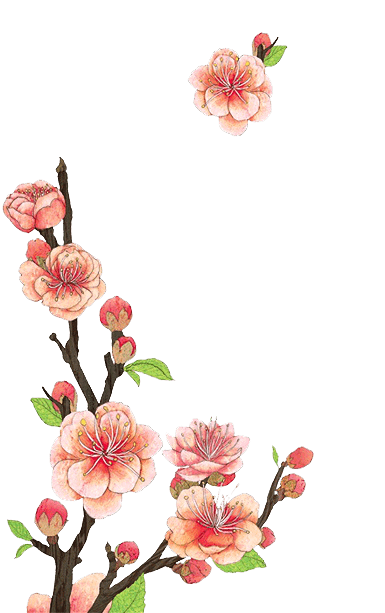 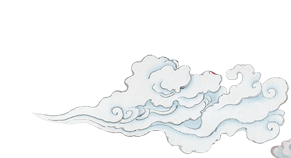 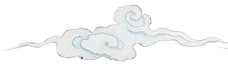 点击添加标题文字
请输入你的题目
请输入你的题目
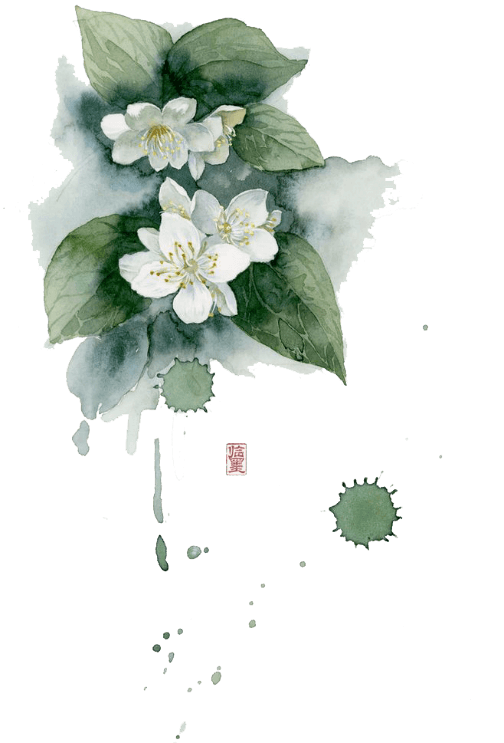 请在此处添加详细描述文本，尽量与标题文本语言风格相符合，语言描述尽量简洁生动。请在此处添加详细描述文本请在此处添加详细描述文本，尽量与
请在此处添加详细描述文本，尽量与标题文本语言风格相符合，语言描述尽量简洁生动。请在此处添加详细描述文本请在此处添加详细描述文本，尽量与
点击添加标题文字，要求添加的标题文字简洁明了且符合PPT的核心思想。点击添加标题
点击添加标题文字，要求添加的标题文字简洁明了且符合PPT的核心思想。点击添加标题
壹
贰
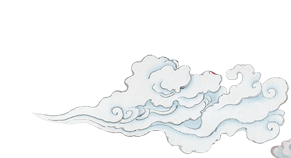 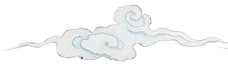 点击添加标题文字
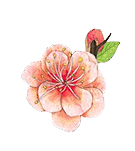 点击添加标题文字，要求添加的标题文字简洁明了且符合PPT的核心思想。点击添加标题
点击添加标题文字，要求添加的标题文字简洁明了且符合PPT的核心思想。点击添加标题
点击添加标题文字，要求添加的标题文字简洁明了且符合PPT的核心思想。点击添加标题点击添加标题文字，要求添加的标题文字简洁明了且符合PPT的核心思想。点击添加标题
添加标题
点击添加标题文字，要求添加的标题文字简洁明了且符合PPT的核心思想。
点击添加标题文字，要求添加的标题文字简洁明了且符合PPT的核心思想。
点击添加标题文字，要求添加的标题文字简洁明了且符合PPT的核心思想。
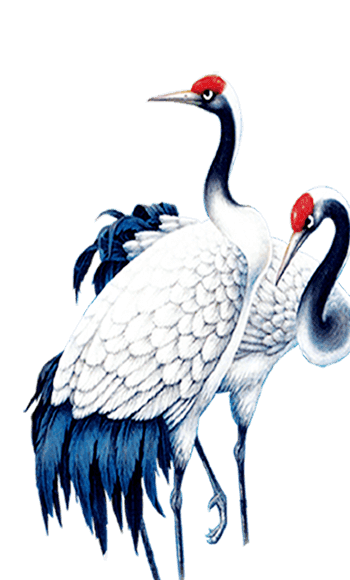 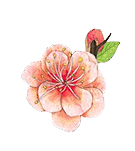 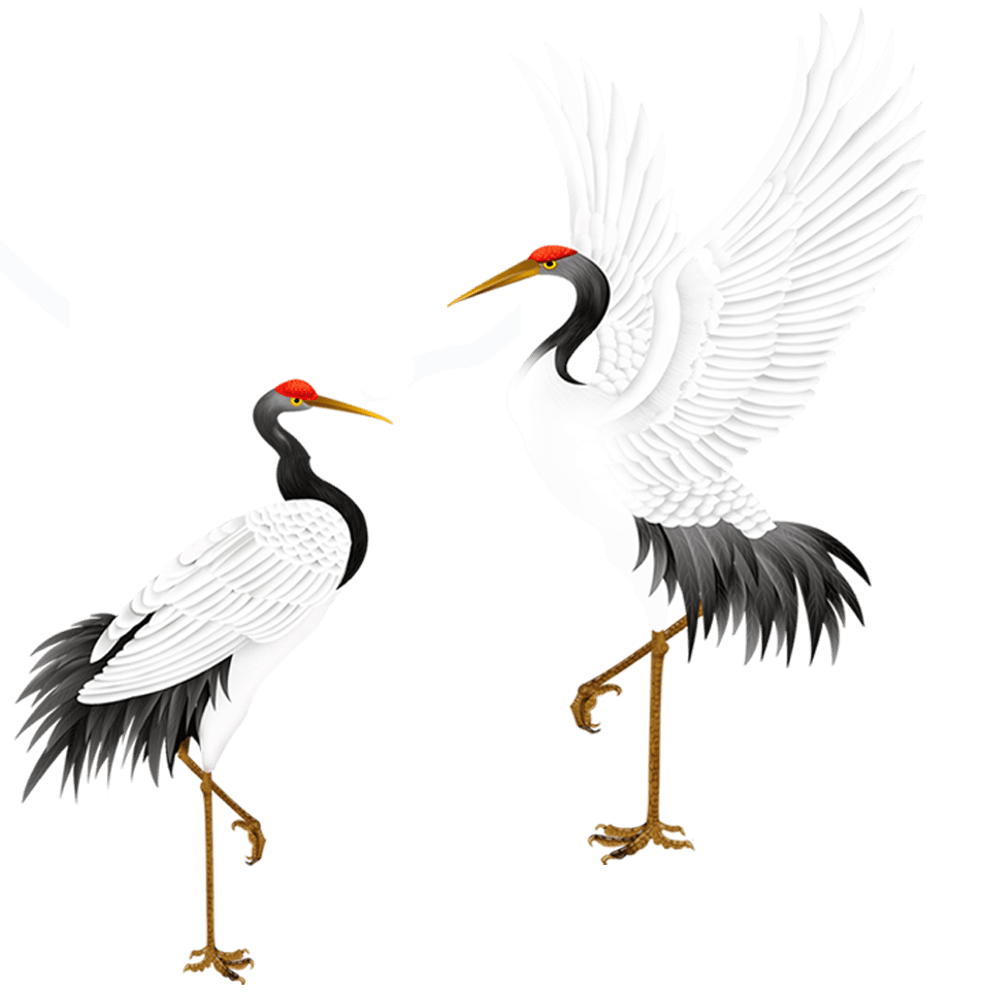 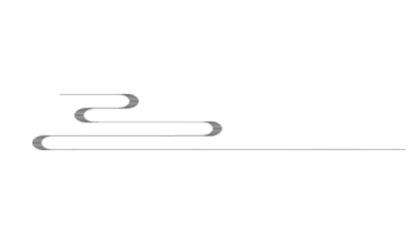 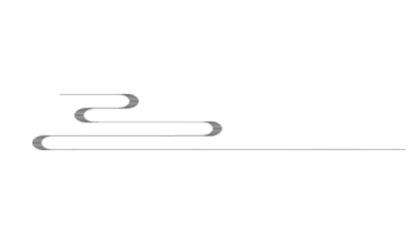 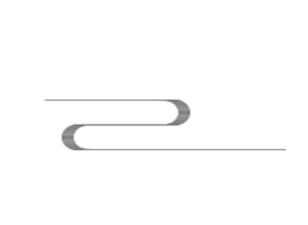 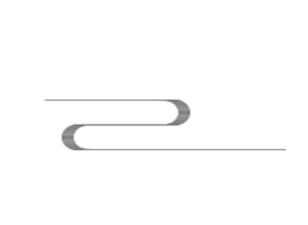 贰
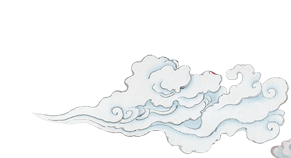 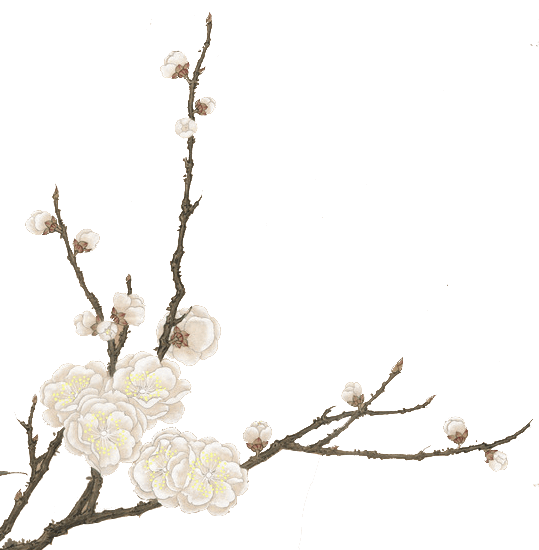 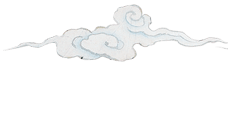 点击添加标题文字
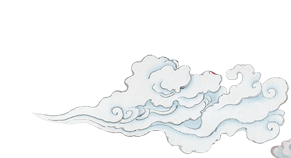 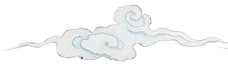 点击添加标题文字
叁
壹
肆
贰
点击输入本栏的具体文字，简明扼要的说明分项内容，此为概念图解，请根据您的具体内容酌情修改。
点击输入本栏的具体文字，简明扼要的说明分项内容，此为概念图解，请根据您的具体内容酌情修改。
点击输入本栏的具体文字，简明扼要的说明分项内容，此为概念图解，请根据您的具体内容酌情修改。
点击输入本栏的具体文字，简明扼要的说明分项内容，此为概念图解，请根据您的具体内容酌情修改。
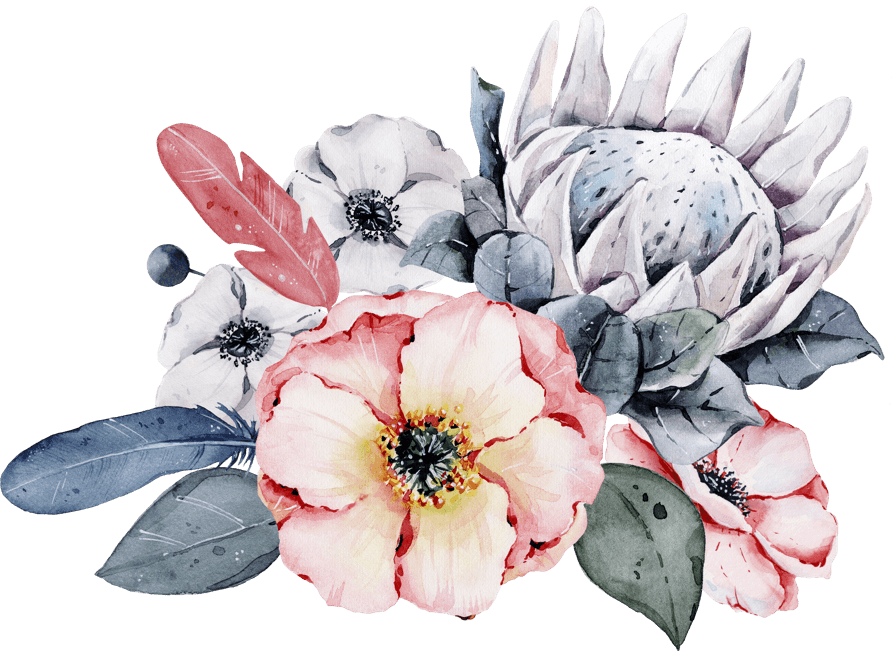 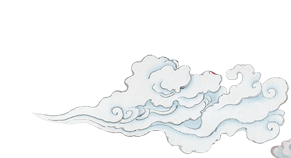 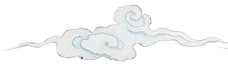 点击添加标题文字
添加标题
添加标题
添加标题
添加标题
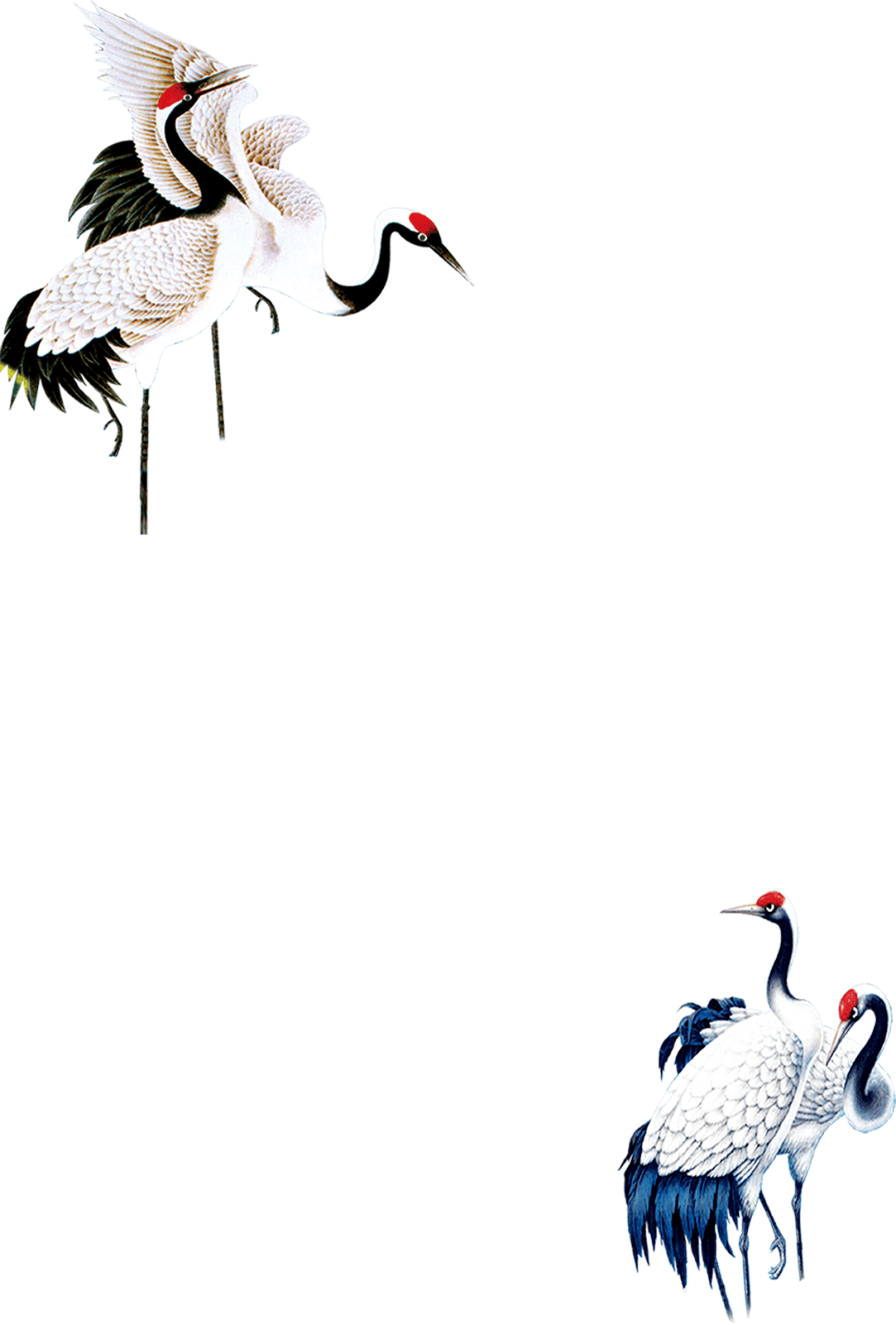 点击添加标题文字，要求添加的标题文字简洁明了且符合PPT的核心思想。
点击添加标题文字，要求添加的标题文字简洁明了且符合PPT的核心思想。
点击添加标题文字，要求添加的标题文字简洁明了且符合PPT的核心思想。
点击添加标题文字，要求添加的标题文字简洁明了且符合PPT的核心思想。
点击添加标题文字，要求添加的标题文字简洁明了且符合PPT的核心思想。
点击添加标题文字，要求添加的标题文字简洁明了且符合PPT的核心思想。
点击添加标题文字，要求添加的标题文字简洁明了且符合PPT的核心思想。
添加标题
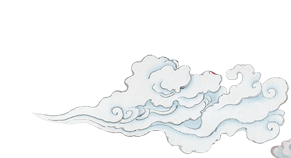 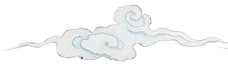 点击添加标题文字
点击输入本栏的具体文字，简明扼要的说明分项内容，此为概念图解，请根据您的具体内容酌情修改
点击输入本栏的具体文字，简明扼要的说明分项内容，此为概念图解，请根据您的具体内容酌情修改
壹
贰
叁
肆
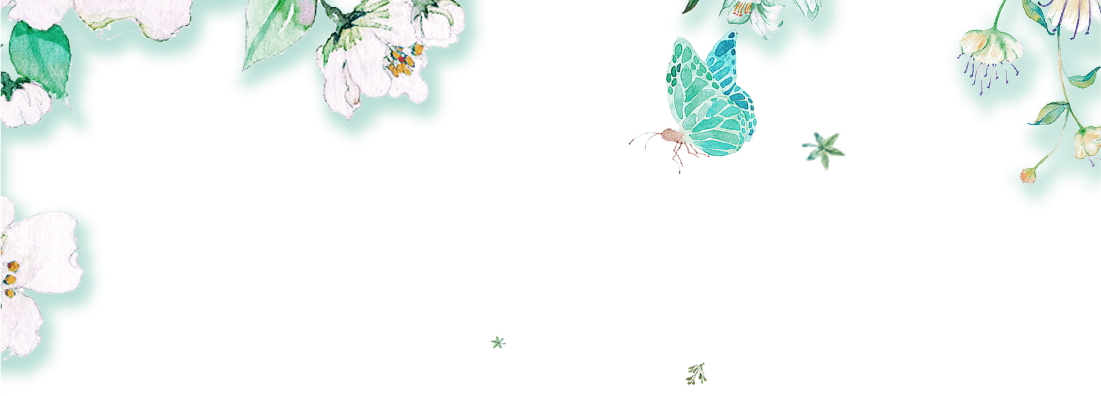 点击输入本栏的具体文字，简明扼要的说明分项内容，此为概念图解，请根据您的具体内容酌情修改
点击输入本栏的具体文字，简明扼要的说明分项内容，此为概念图解，请根据您的具体内容酌情修改
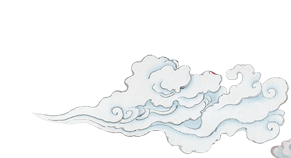 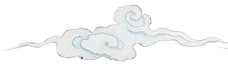 点击添加标题文字
输入标题
点击添加标题文字，要求添加的标题文字简洁明了且符合PPT的核心思想。点击添加标题点击添加标题
点击添加标题文字，要求添加的标题文字简洁明了且符合PPT的核心思想。点击添加标题点击添加标题
点击添加标题文字，要求添加的标题文字简洁明了且符合PPT的核心思想。点击添加标题点击添加标题
点击添加标题文字，要求添加的标题文字简洁明了且符合PPT的核心思想。点击添加标题点击添加标题
点击添加标题文字，要求添加的标题文字简洁明了且符合PPT的核心思想。点击添加标题点击添加标题文字，要求添加的标题文字简洁明了且符合PPT的核心思想。点击添加标题点击添加标题
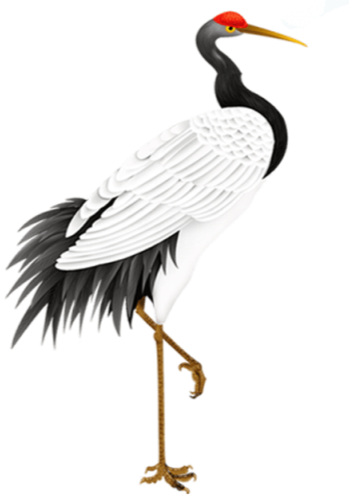 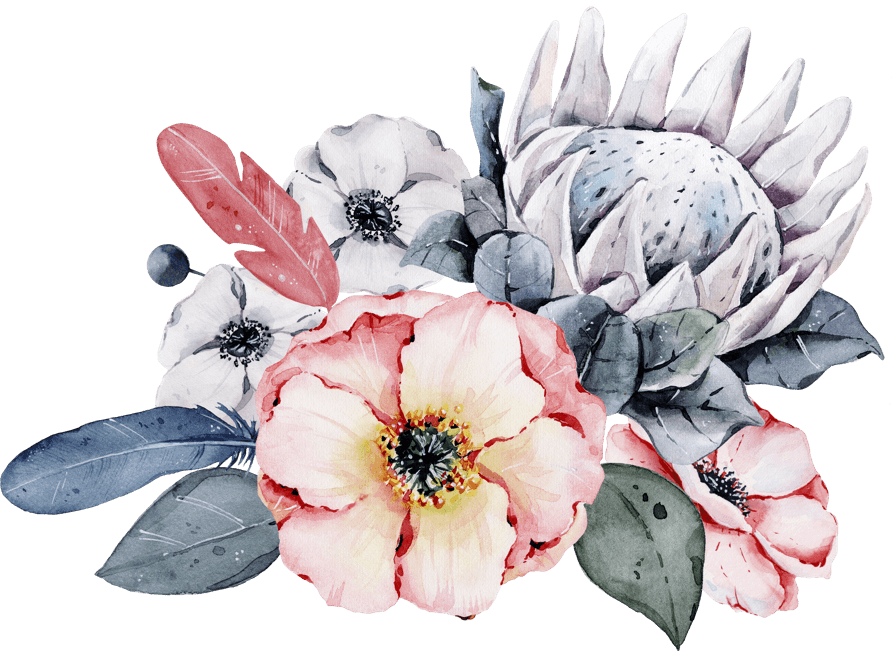 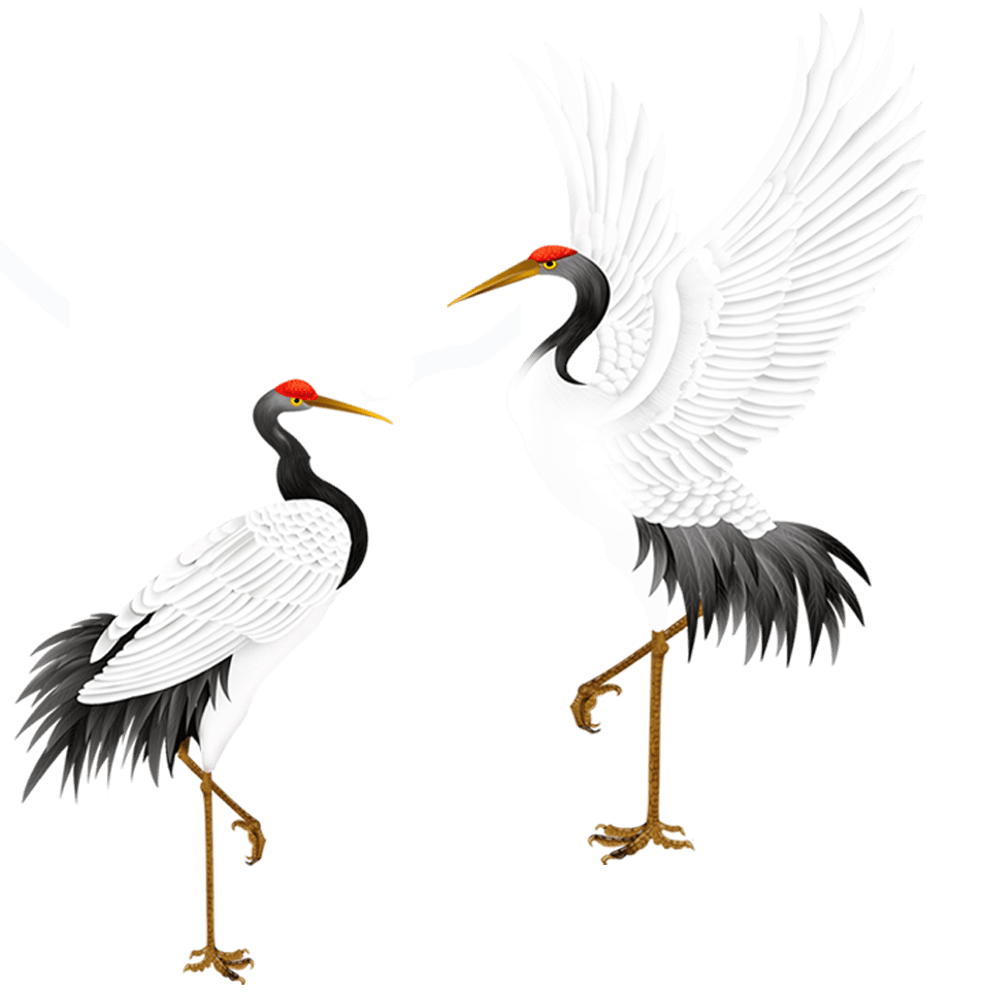 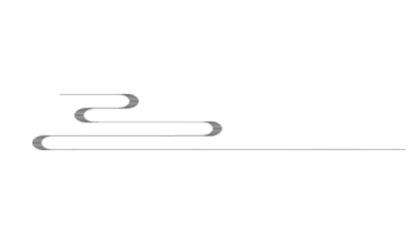 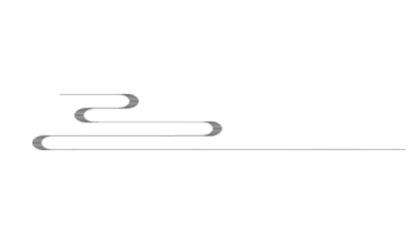 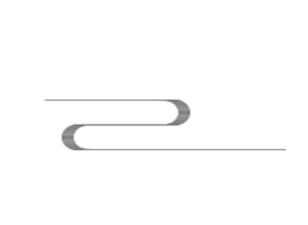 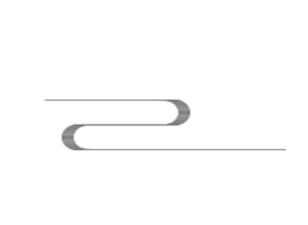 叁
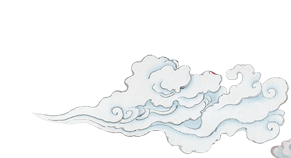 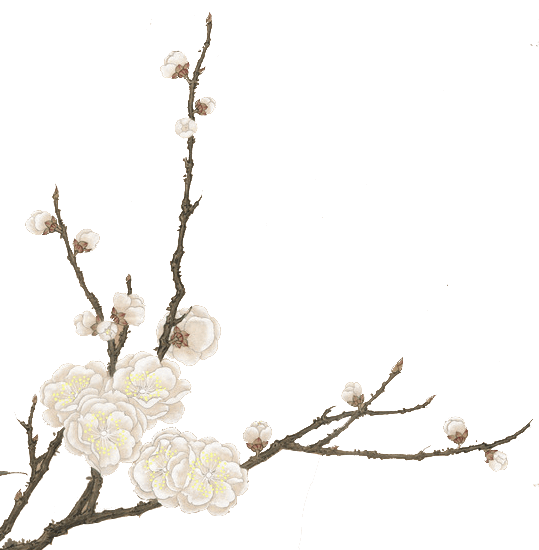 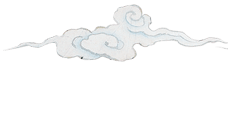 点击添加标题文字
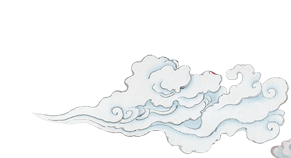 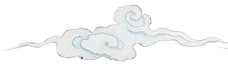 点击添加标题文字
添加标题
点击添加标题文字，要求添加的标题文字简洁明了且符合PPT的核心思想。
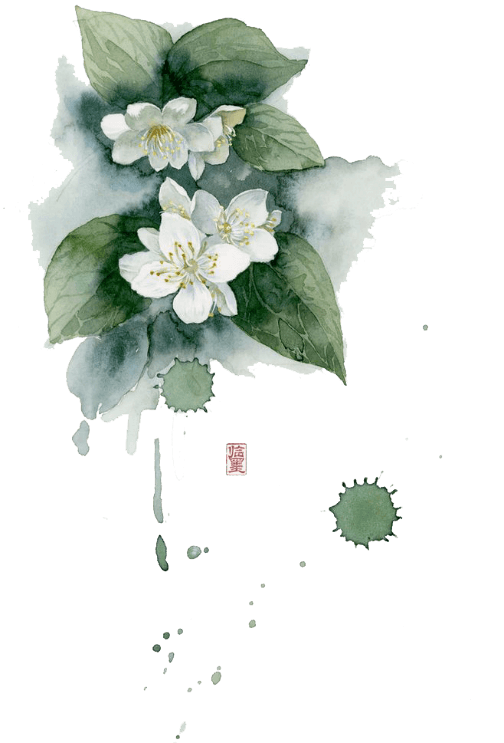 添加标题
添加标题
点击添加标题文字，要求添加的标题文字简洁明了且符合PPT的核心思想。
点击添加标题文字，要求添加的标题文字简洁明了且符合PPT的核心思想。
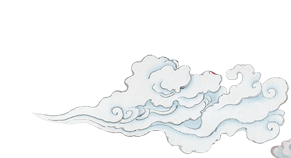 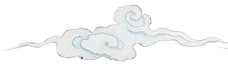 点击添加标题文字
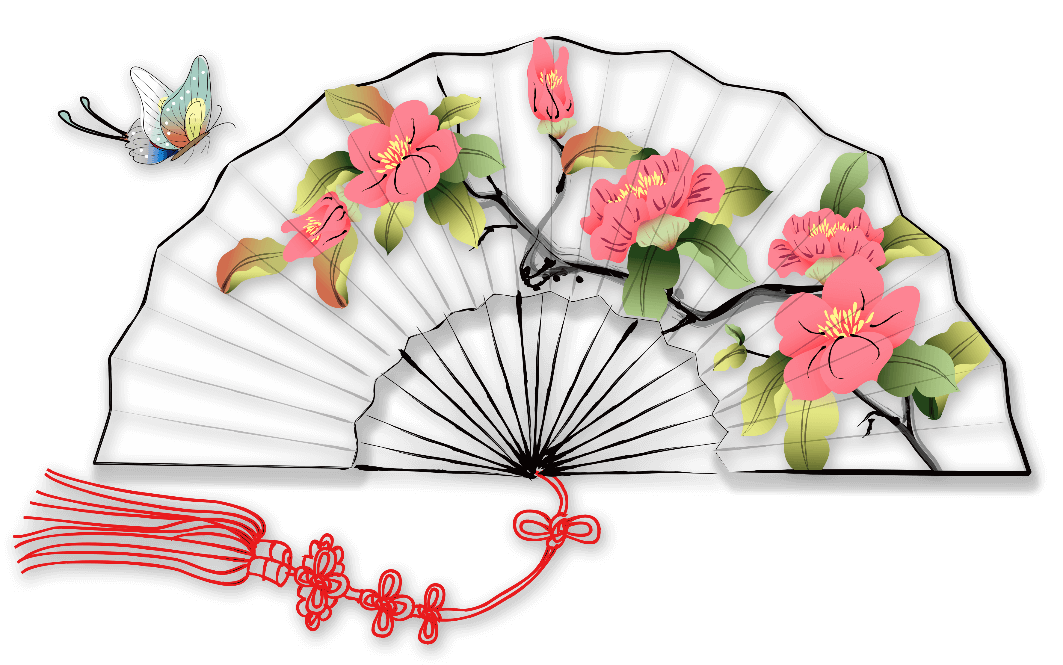 添加标题
点击添加标题文字，要求添加的标题文字简洁明了且符合PPT的核心思想。
要求添加的标题文字简洁明了且符合PPT的核心思想。
添加标题
点击添加标题文字，要求添加的标题文字简洁明了且符合PPT的核心思想。
要求添加的标题文字简洁明了且符合PPT的核心思想。
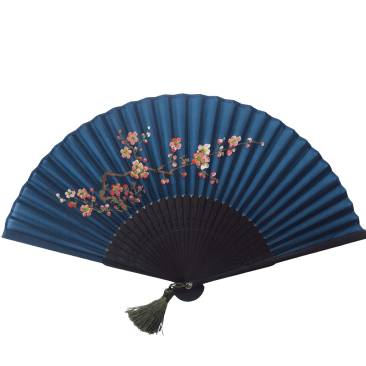 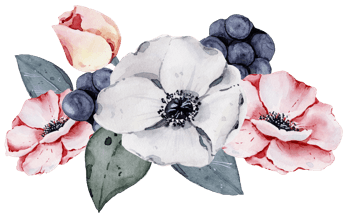 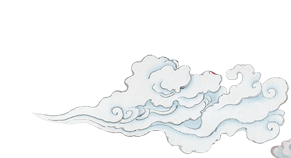 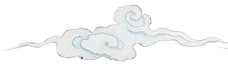 点击添加标题文字
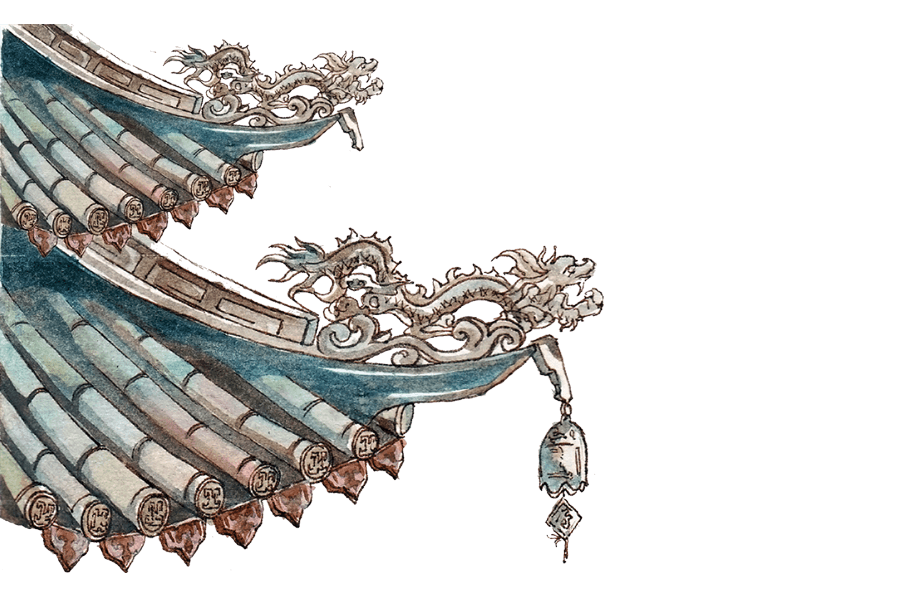 添加標
題
点击输入本栏的具体文字，简明扼要的说明分项内容，此为概念图解，请根据您的具体内容酌情修改。
壹
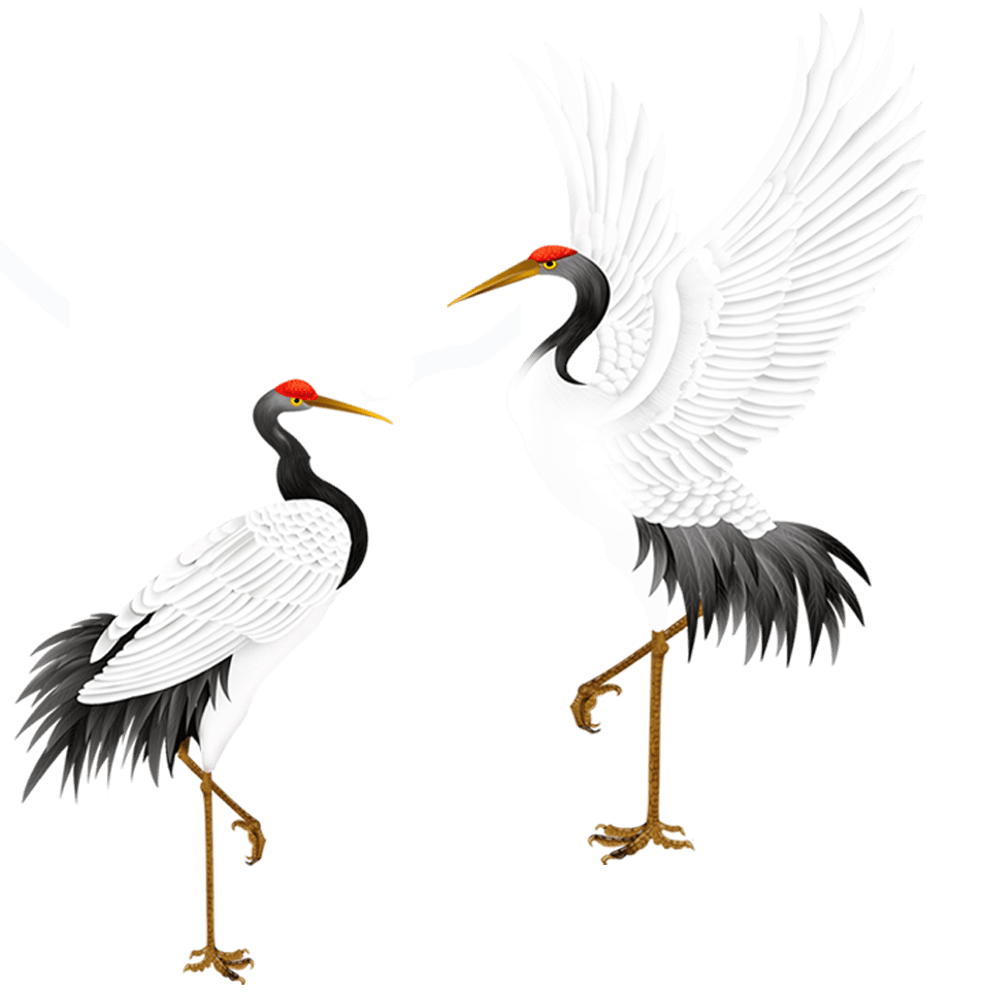 点击输入本栏的具体文字，简明扼要的说明分项内容，此为概念图解，请根据您的具体内容酌情修改。
贰
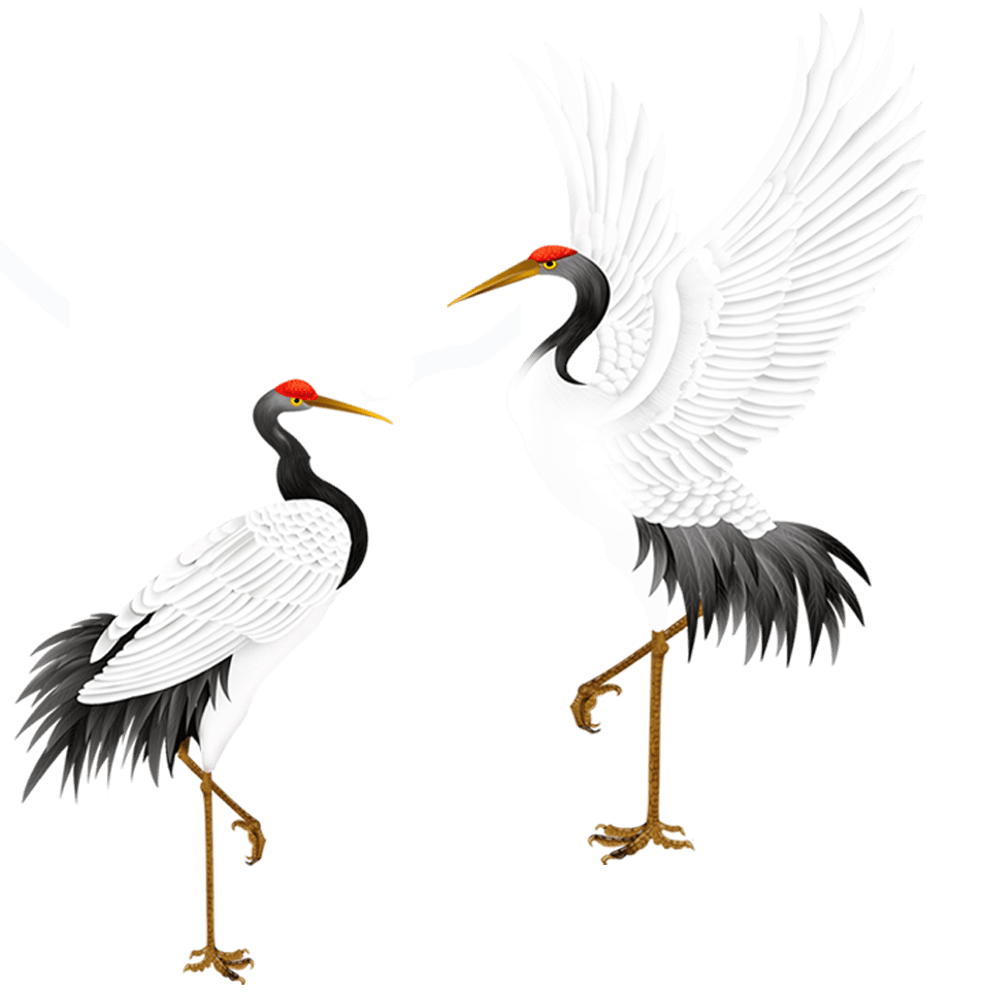 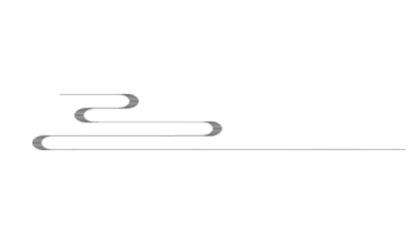 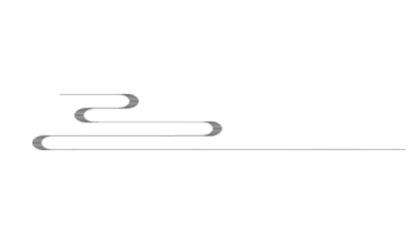 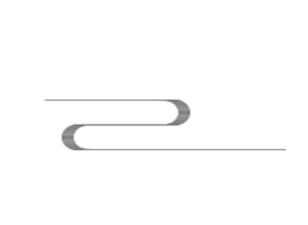 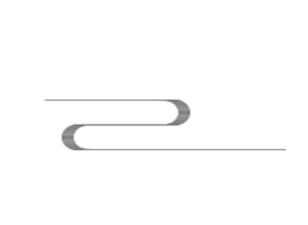 肆
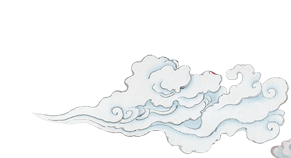 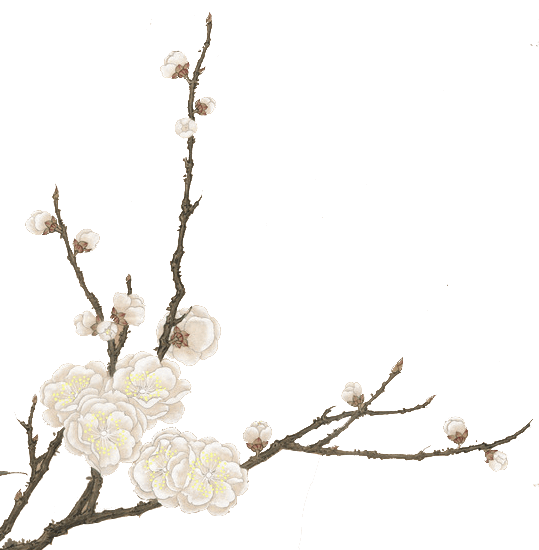 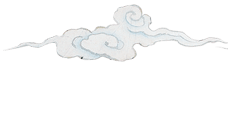 点击添加标题文字
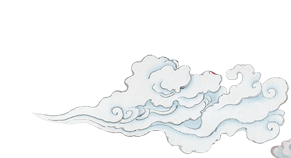 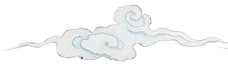 点击添加标题文字
点击添加标题文字，要求添加的标题文字简洁明了且符合PPT的核心思想。点击添加标题
添加标题
点击添加标题文字，要求添加的标题文字简洁明了且符合PPT的核心思想。要求添加的标题文字简洁明了且符合PPT的核心思想。
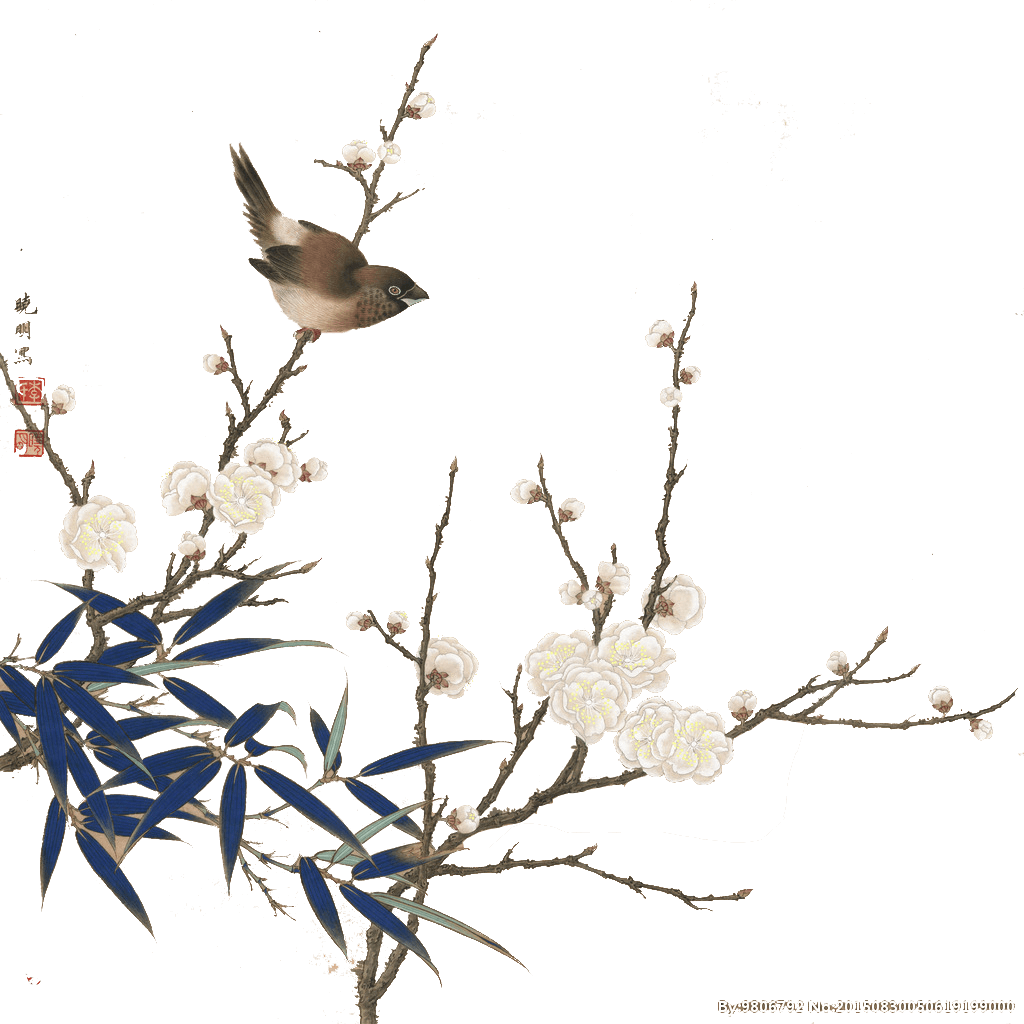 添加标题
添加标题
点击添加标题文字，要求添加的标题文字简洁明了且符合PPT的核心思想。要求添加的标题文字简洁明了且符合PPT的核心思想。
点击添加标题文字，要求添加的标题文字简洁明了且符合PPT的核心思想。要求添加的标题文字简洁明了且符合PPT的核心思想。
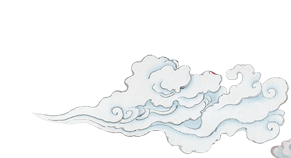 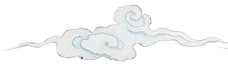 点击添加标题文字
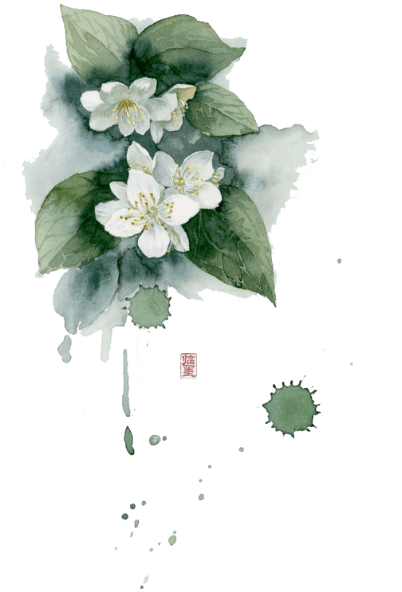 添加标题
添加标题
点击添加标题文字，要求添加的标题文字简洁明了且符合PPT的核心思想。要求添加的标题文字简洁明了且符合PPT的核心思想。
点击添加标题文字，要求添加的标题文字简洁明了且符合PPT的核心思想。要求添加的标题文字简洁明了且符合PPT的核心思想。
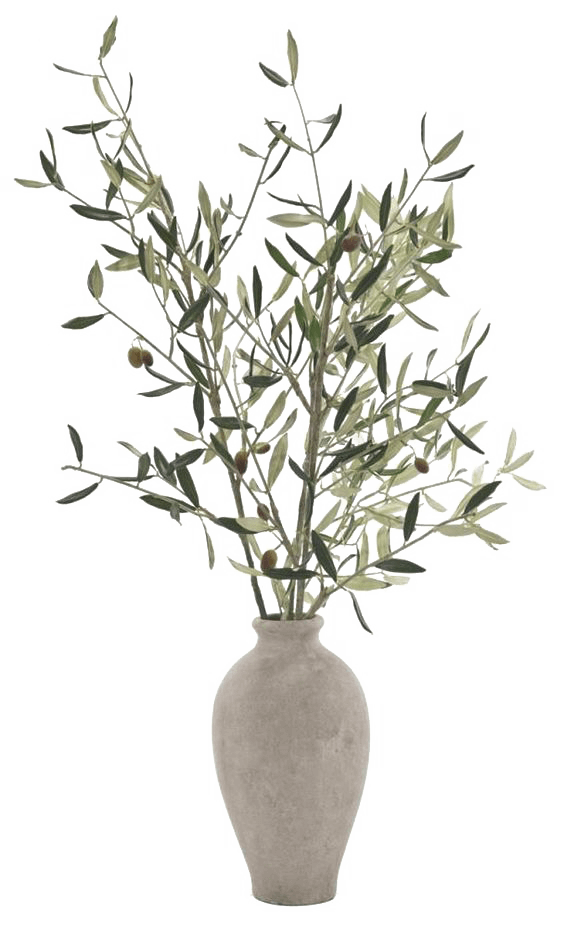 添加标题
点击添加标题文字，要求添加的标题文字简洁明了且符合PPT的核心思想。要求添加的标题文字简洁明了且符合PPT的核心思想。
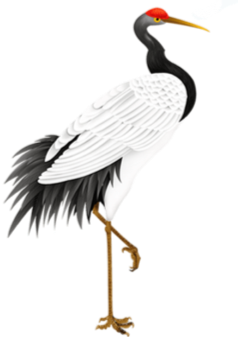 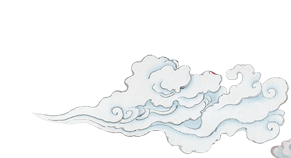 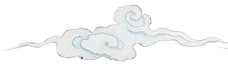 点击添加标题文字
点击添加标题文字，要求添加的标题文字简洁明了且符合PPT的核心思想。点击添加标题文字点击添加标题文字。点击添加标题文字
壹
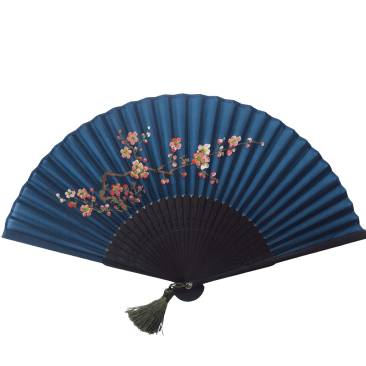 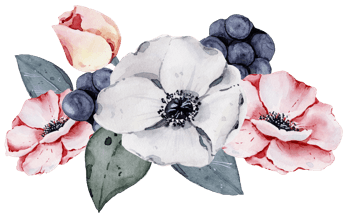 点击添加标题文字，要求添加的标题文字简洁明了且符合PPT的核心思想。点击添加标题文字点击添加标题文字。点击添加标题文字
贰
点击添加标题文字
点击添加标题文字，要求添加的标题文字简洁明了且符合PPT的核心思想。点击添加标题文字点击添加标题文字。点击添加标题文字
点击添加标题文字，要求添加的标题文字简洁明了且符合PPT的核心思想。点击添加标题文字点击添加标题文字。点击添加标题文字
叁
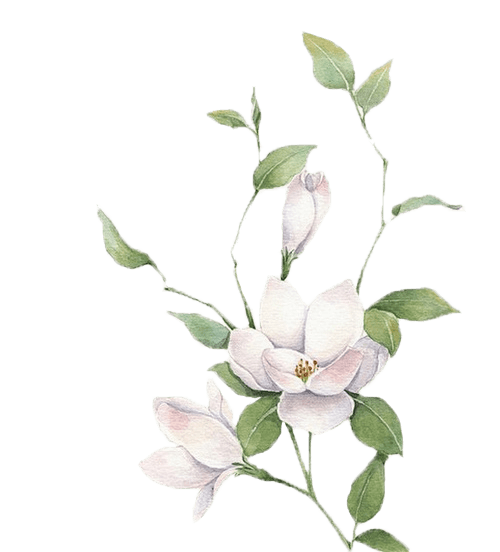 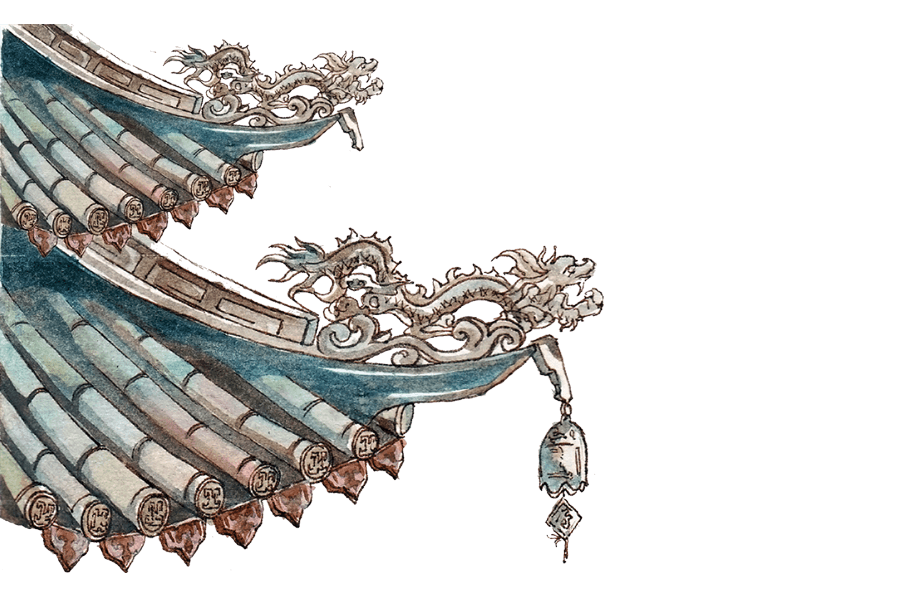 谢
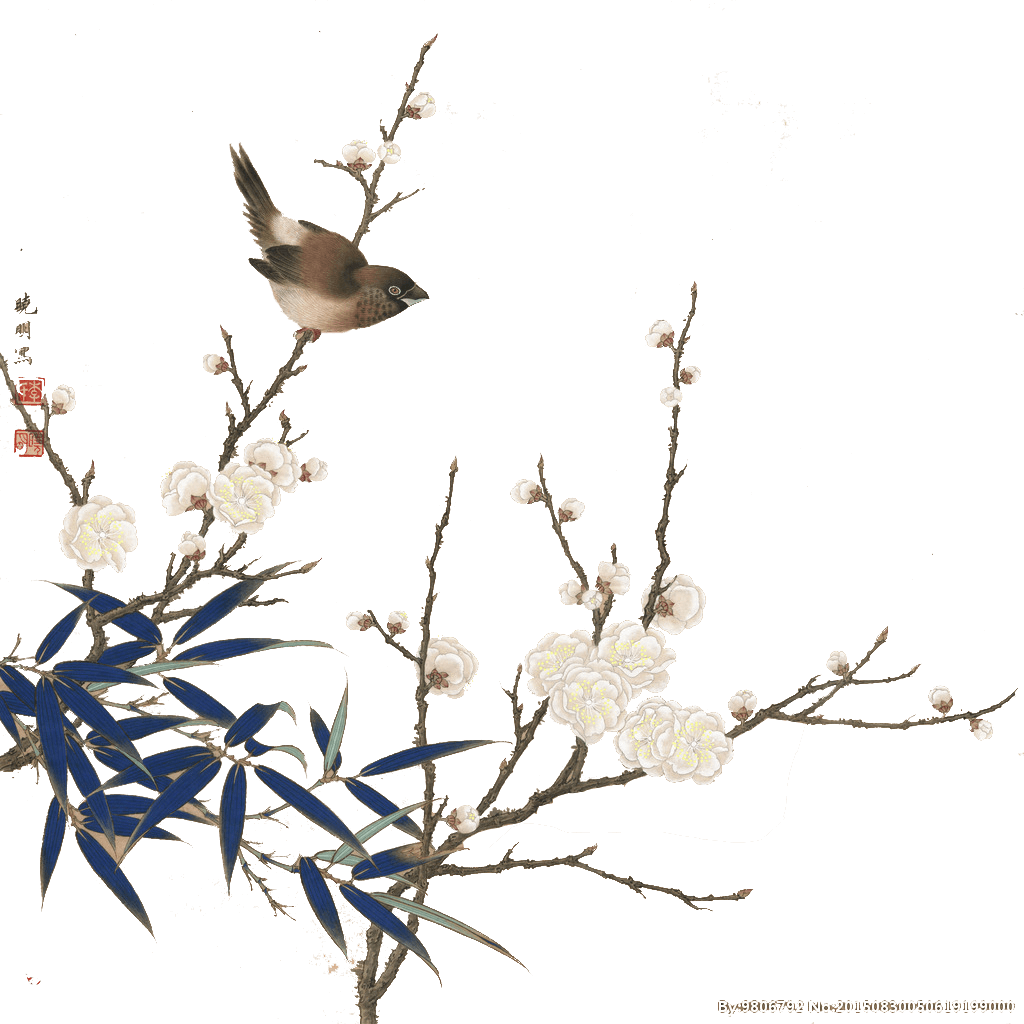 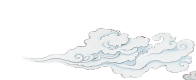 谢
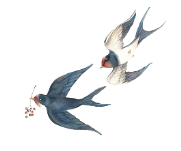 聆听
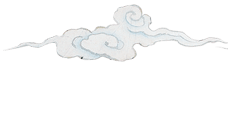